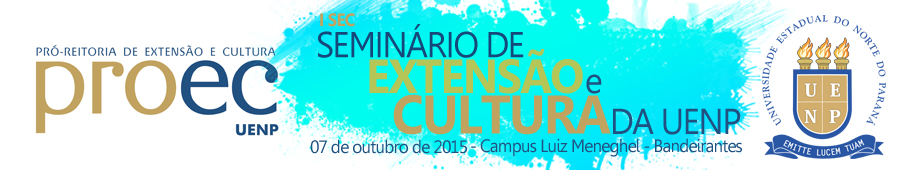 Implantação de Controle e  Monitoramento Parasitológico Animal: Assentamento Bom Sucesso no Município de Sapopema-PR
MÔNICA TIEMI ALINE KAKIMORI
ERIKA COSENDEY TOLEDO DE MELLO PEIXOTO
ORIENTADORA
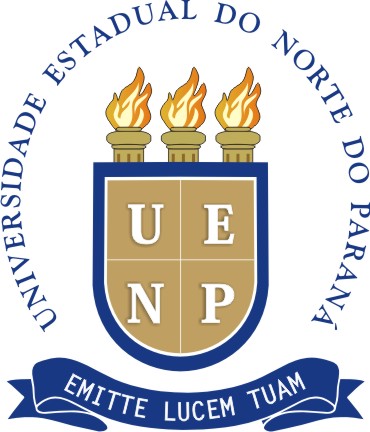 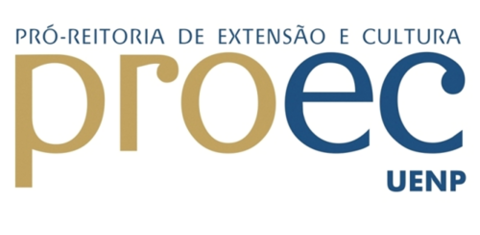 INTRODUÇÃO
Verminoses gastrintestinais – fator limitante
 Clima tropical
 Prejuízos relacionados à: 
		-Ganho de peso 
		-Mortalidade
		-Rendimento de carcaça
		-Produção de leite
		-       Lucro
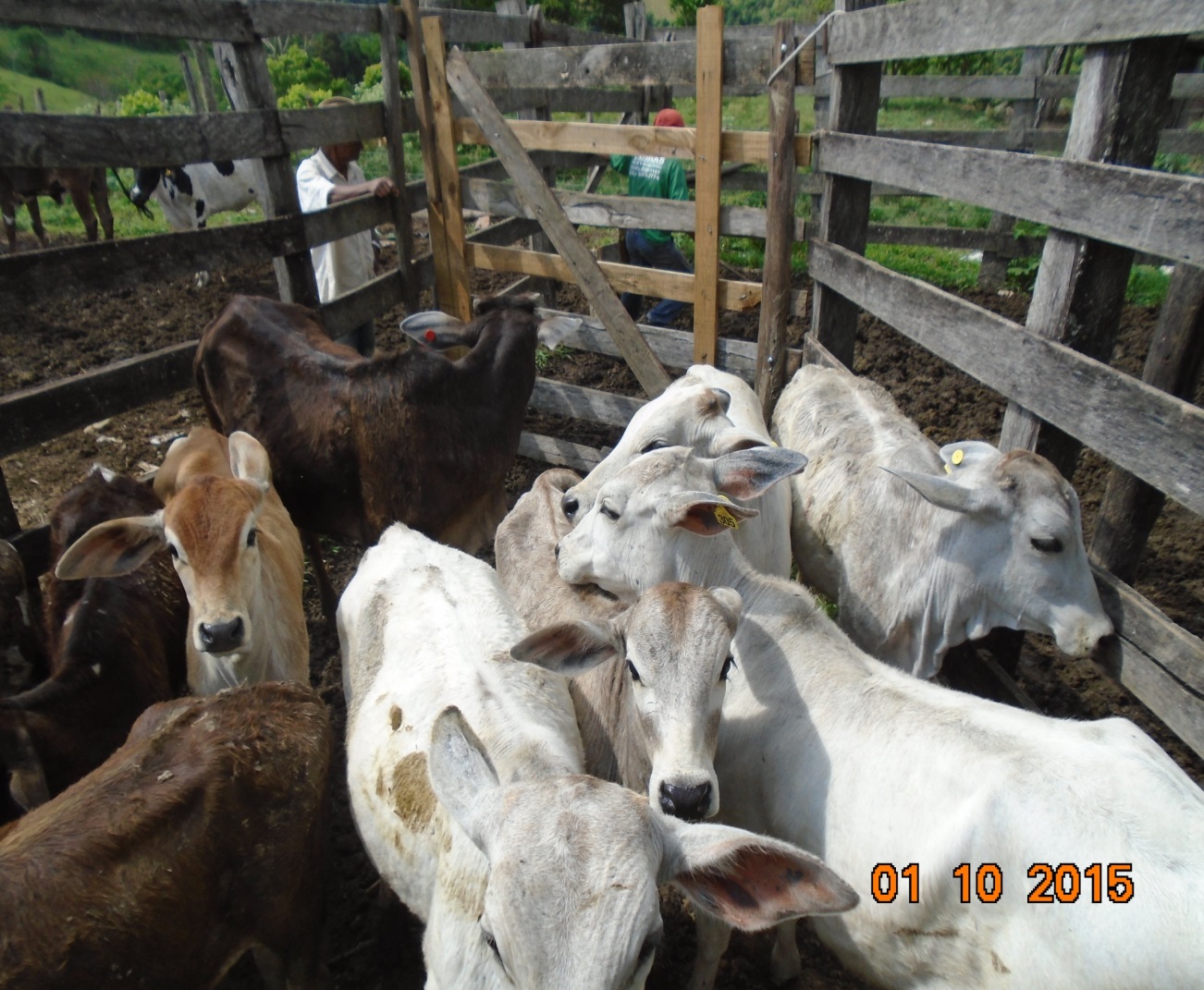 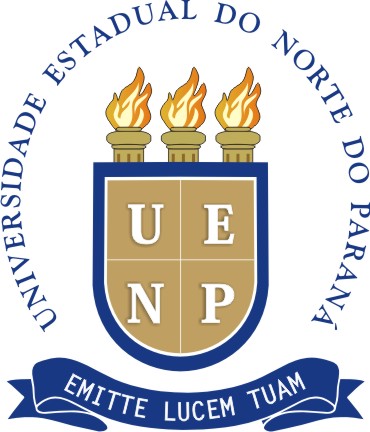 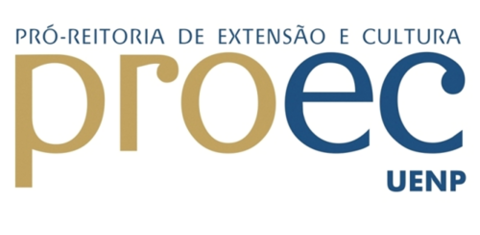 INTRODUÇÃO
Bovinos     Estrongilídeos (CUNHA,2014)

Controle nos animais e ambiente

Manter níveis aceitáveis -    300 OPG (UENO,1998)

 Resistência medicamentosa   (SOUZA,2018;LIMA,2010)
		-Subdoses
		-Diagnósticos incorretos
		-Falta de rotatividade de bases farmacológicas
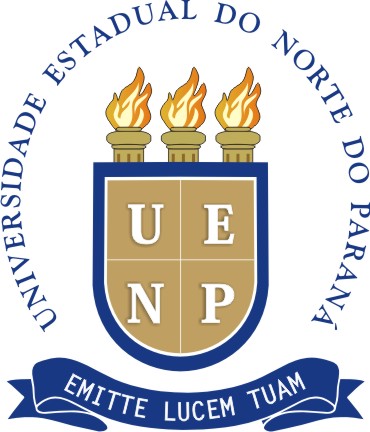 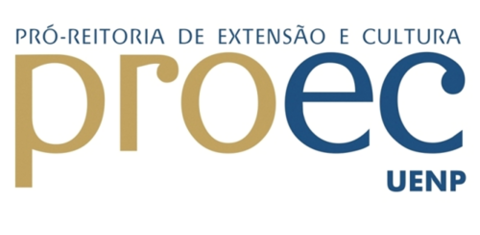 MATERIAL E METODOS
Coleta e processamento das amostras

Animais: naturalmente infectados 
Local: Assentamento Bom Sucesso 
               Sapopema-PR
Proprietários: 
		Sílvio Cordeiro Lara(A)
		José Cordeiro(B)
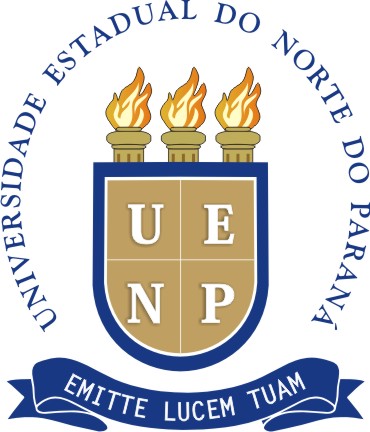 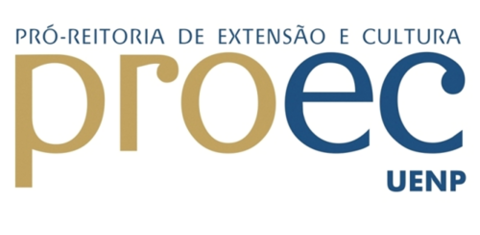 MATERIAL E METODOS
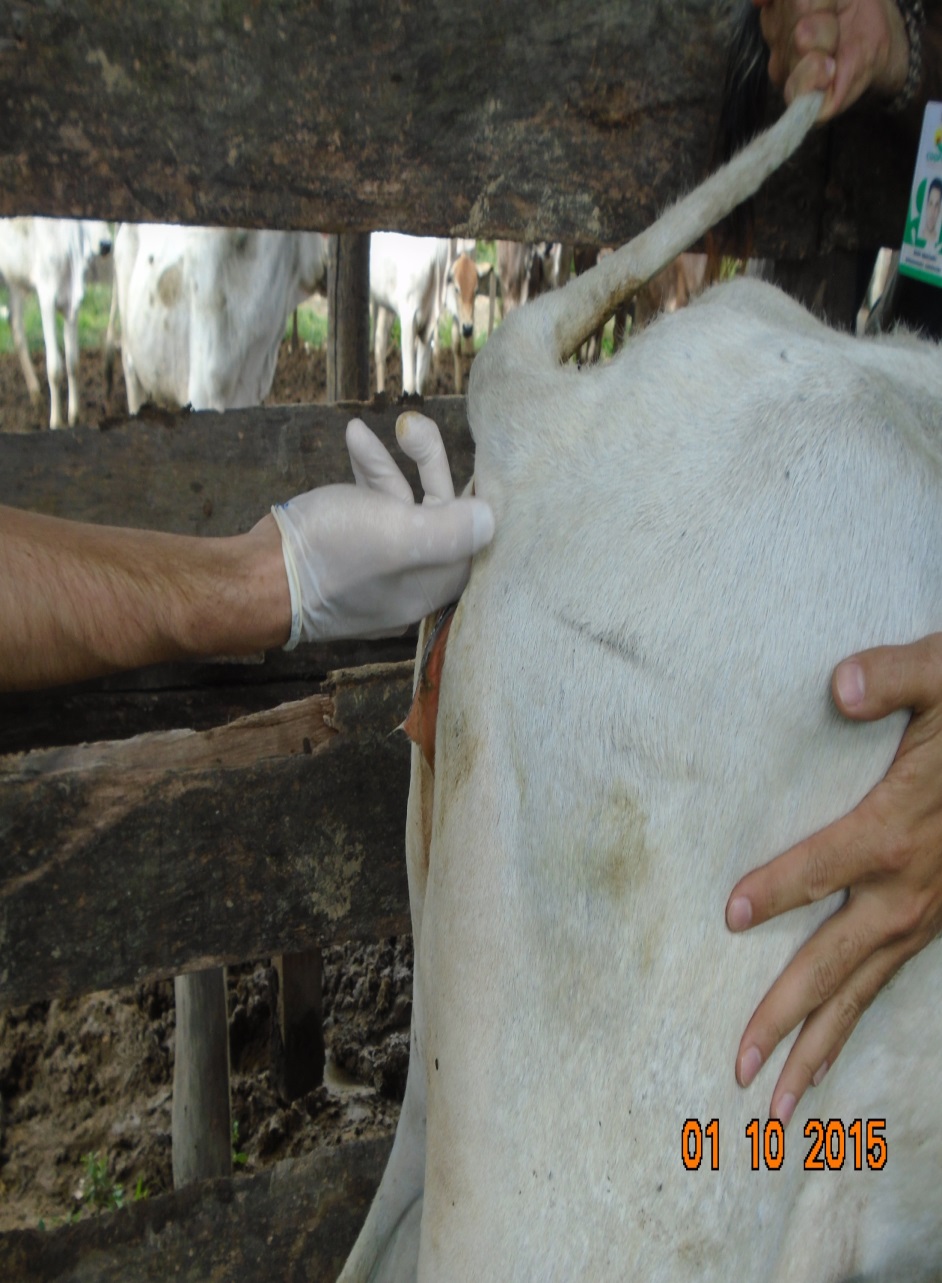 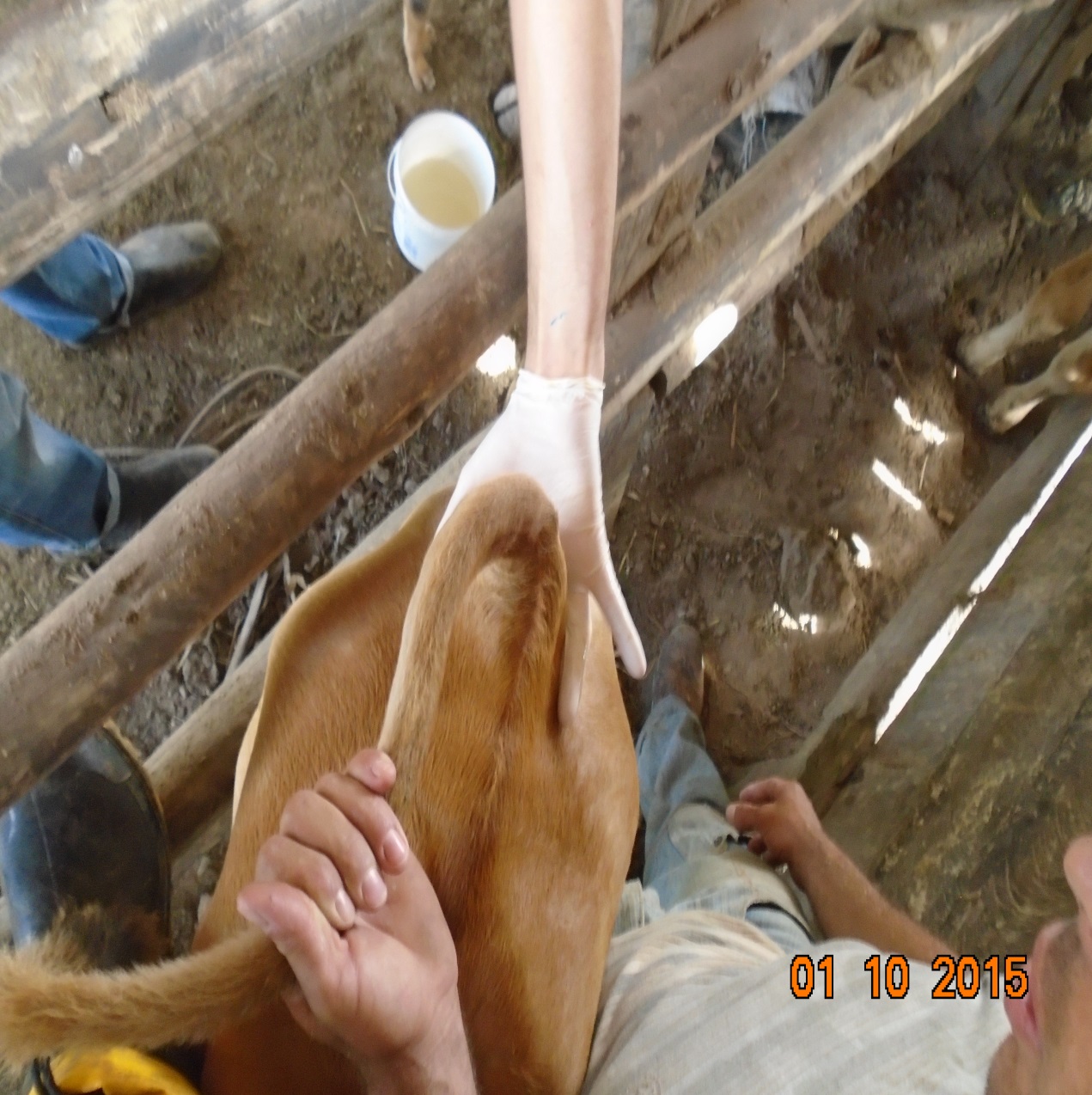 Coleta e processamento das amostras:

Processamento: Laboratório de Óleos Essenciais e Bioterápicos do Centro de Ciências Agrárias – Campus de Bandeirantes da UENP

Técnica utilizada: Contagem de ovos por gramas de fezes(OPG) de Gordon & Withlock (1939)
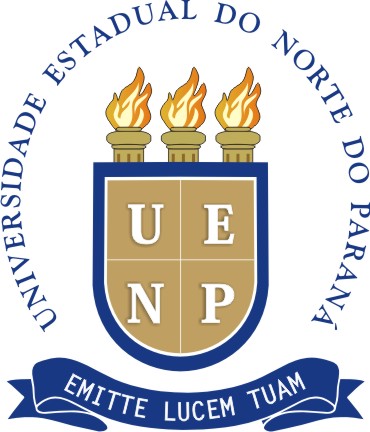 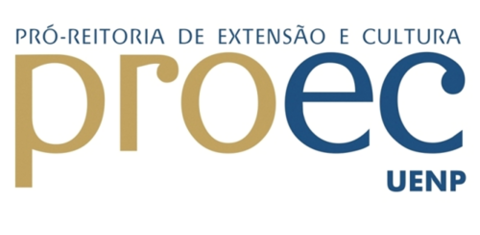 MATERIAL E METODOS
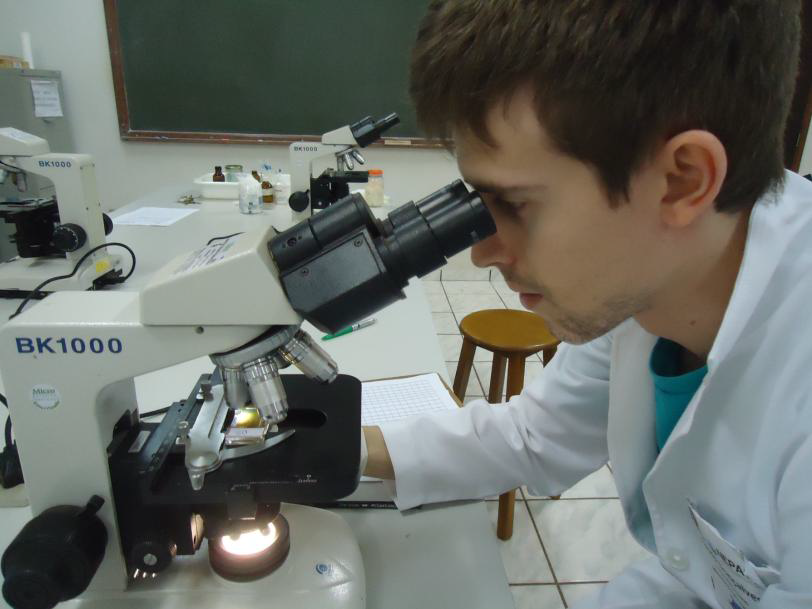 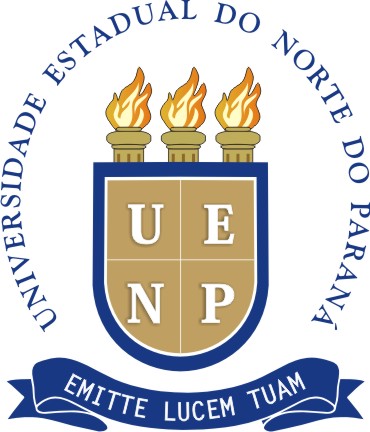 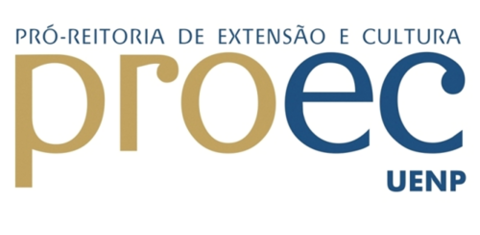 RESULTADOS
Estrongilídeos (contagem por OPG)
 Eimeria (contagem por cruzes/OoPG)
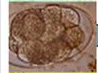 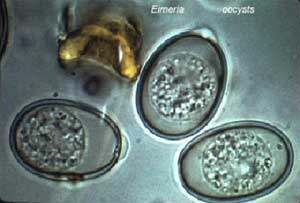 Fonte: Adaptado de FARMPOINT,2012
Fonte: AGROMEAT,2015
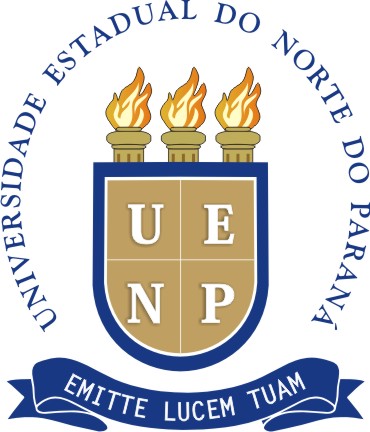 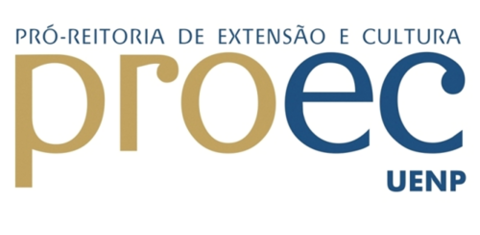 RESULTADOS
TABELA 1. Valores referentes à contagem de ovos por grama de fezes (OPG) para Estrongilídeos e contagem de oocistos por grama de fezes (OoPG) para a propriedade A.
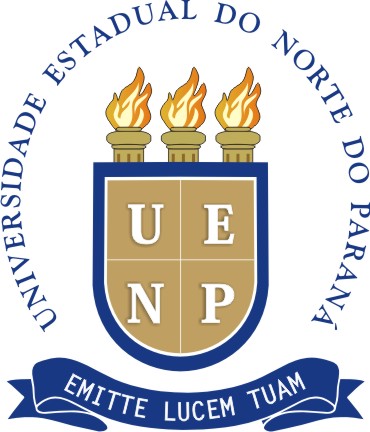 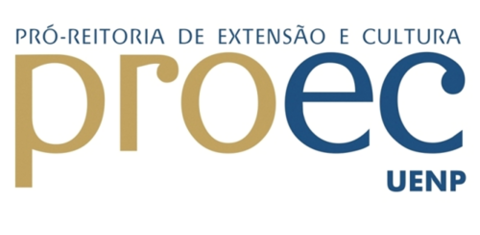 RESULTADOS
TABELA 2. Valores referentes à contagem de ovos por grama de fezes (OPG) para Estrongilídeos e contagem de oocistos por grama de fezes (OoPG) para a propriedade B.
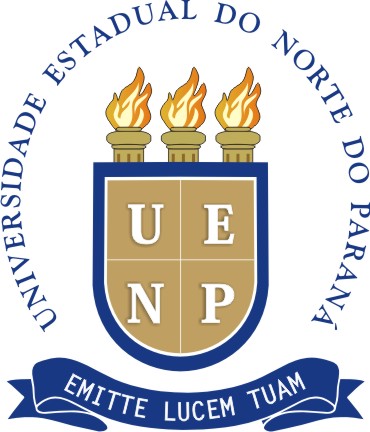 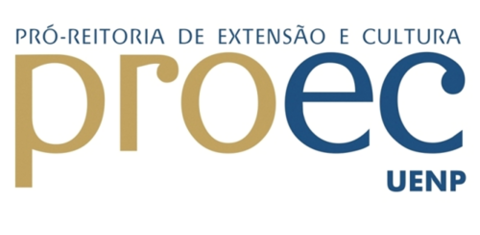 CONSIDERAÇÕES FINAIS
Contagem de OPG possibilitou diagnóstico das infecções parasitárias

Considerando que valor igual ou acima de 300 OPG por animal houve a necessidade de intervenção terapêutica nos animais 1, 2, 3, 4, 5, 7 e 9 da propriedade A
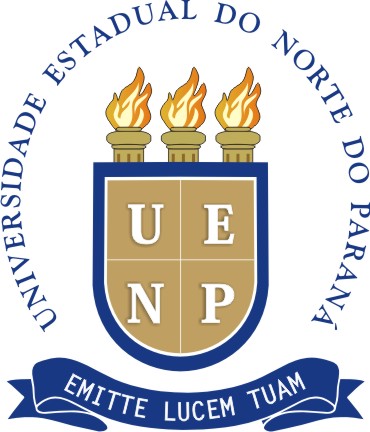 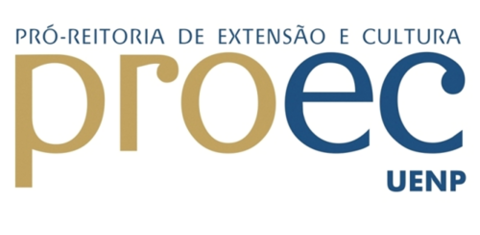 CONSIDERAÇÕES FINAIS
Técnica OPG não invasiva, de baixo custo e não requerer equipamentos especializado, portanto foi apropriada para as condições encontradas
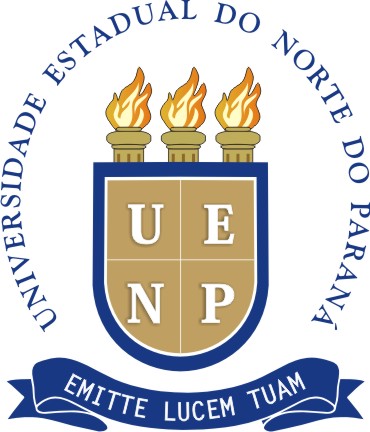 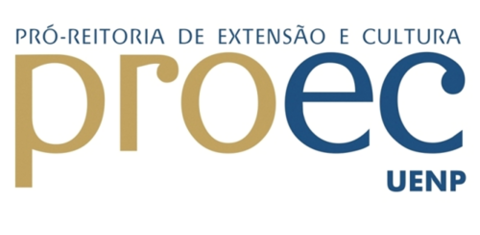 CONSIDERAÇÕES FINAIS
Adicionalmente,  pretende-se dar continuidade no monitoramento diagnóstico, para os próximos 12 meses

 Estabelecer terapêutica natural para todos os agricultores que apresentarem interesse em ingressar no sistema agroecológico de produção
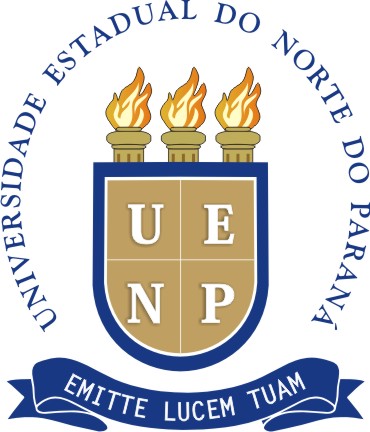 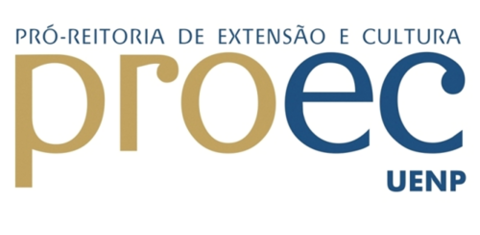 Agradecimentos
Contato: mt-kakimori@bol.com.br
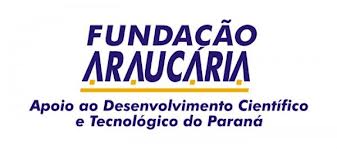 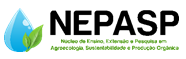 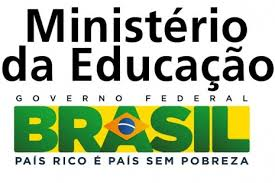 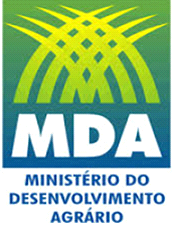 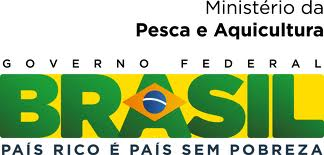 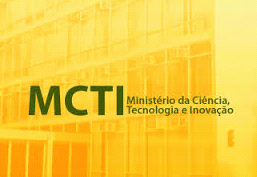 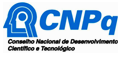 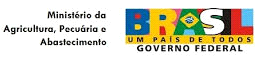